Портрет педагога 21-века
SDU EDU incubator & Teach for Qazaqstan
Как мы говорим: Безопасность Прозрачность Эффективность
Ережелер
Разнообразие важно и ценно в любых проявлениях
Как мы слушаем:  
1 голос
Активно
Білу
Ұстану
02
00:00
Планируем время
Соблюдаем договоренности по времени
Vegas rule 
то что было в малой группе остается в малой группе
Еске салу
План вебинара
Что для Вас самое главное в работе учителя? 
Каким должен быть учитель для детей?
Почему вы решили учиться на учителя?
Какой возраст для преподавания наиболее близок к Вам?
Вопросы:
[Speaker Notes: https://www.menti.com/alz2xgg87p3kThe code 5801 7776 menti.com]
Почему учительство — больше, чем профессия?
📌 Учитель — это не просто передача знаний, а формирование будущего поколения.
🔹 Влияние на жизни учеников – помощь в развитии, поддержка и вдохновение.🔹 Создание будущего – закладывание ценностей и навыков, которые определяют общество.🔹 Эмоциональная связь – учитель становится наставником и примером.🔹 Постоянное развитие – обучение, адаптация, самосовершенствование.🔹 Социальная значимость – формирование культуры и мировоззрения.🔹 Эффект цепной реакции – передача ценностей дальше.🔹 Работа, наполненная смыслом – возможность менять мир через образование.
✨ Учительство — это миссия, а не просто работа.
Как менялось образование? Основные педагогические подходы
Бихевиоризм               Когнитивизм          Конструктивизм
Что изменилось в подходах к обучению за последние 10 лет?Что вы знаете про эти термины?
Как менялось образование? Основные педагогические подходы
Какие навыки необходимы современному учителю?
1. Гибкость и адаптивность – как быстро реагировать на изменения в образовании (Рекомендация литературы "Гибкое сознание" К.Дуэк)
2. Критическое мышление и аналитика – работа с данными, оценка информации, научный подход3. Цифровые компетенции – использование интерактивных платформ, цифровая гигиена4. Эмоциональный интеллект и soft skills – работа с учениками и родителями, управление стрессом5. Инклюзивность и индивидуальный подход – как создать комфортную образовательную среду
6.Умение принимать ошибки – обучить детей тому, что ошибки - это путь к развитию
Реальности и вызовы профессии
Нехватка материальных и профессиональных ресурсов в школах
Эмоциональная нагрузка каждый день
Минимальная поддержка инициатив учителя в школе (зависит от школы)
Рекомендация литературы - "Поверх барьеров"
Учитель, который на меня повлиялв сессионных залах, 5 мин
3/11/2025
В центре всего- ученик как полноценная личность
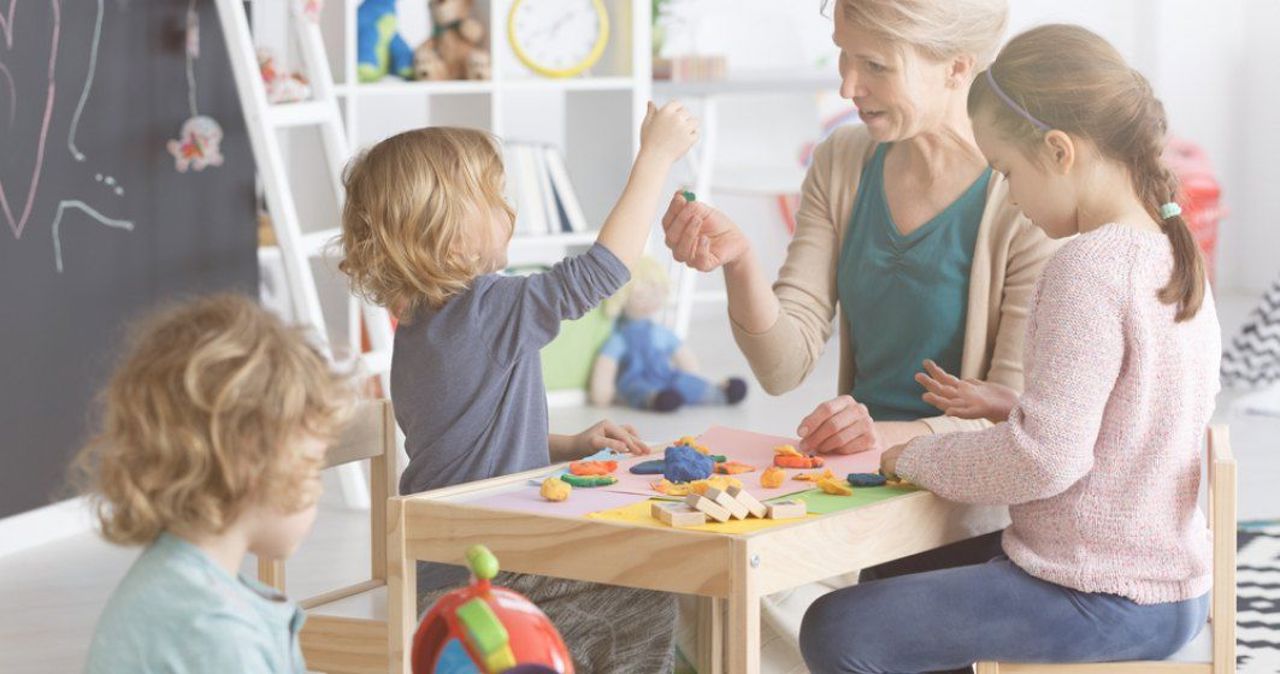 «Ученик — это не сосуд, который надо наполнить, а факел, который надо зажечь» (Плутарх)
Рефлексия и задание
Сформулируйте 3 качества, которые вы хотите развивать в себе как педагоги
Почему быть педагогом – это круто?
Какую мысль забираете со встречи?
Что хотели бы узнать еще?